Литературное чтение
 2 класс 
Раздел «О детях и для детей»


                                 Составила:
             учитель начальных классов
I квалификационной категории
Никифорова О.Л.
МОУ «НОШ №9»
г.Нягани
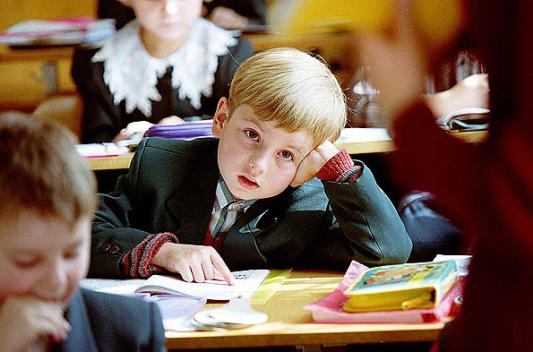 Сегодня на уроке –Мы будем думать, Размышлять,На вопросы отвечать!
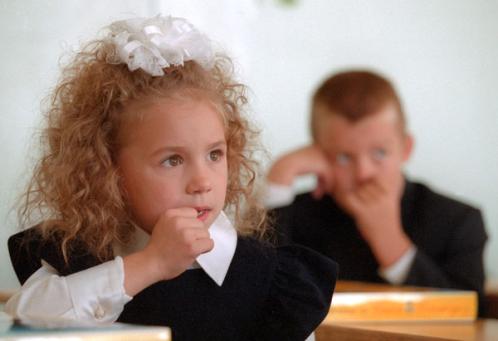 Терпение и труд,
 всё перетрут.
па ел
Шляпа вылезла на середину комнаты и остановилась. Ребята смотрят на неё и трясутся от страха. Тут шляпа повернулась и поползла к дивану
Н.Н.Носов
па ел
Мама дала Котьке в руки два огурца, которые не поместились в карманах, и вывела его за дверь.
Или неси огурцы, или совсем уходи из дому, ты мне не сын.
Рассказы
па ел
Механик Винтик и его помощник Шпунтик были очень хорошие мастера.Они были похожи друг на друга. Из карманов вечно торчали гаечные ключи, клещи, напильники и другие железные 
инструменты.
Носов
                                              Николай 
                                           Николаевич



  (зал – л) + (платок – о)+ а =
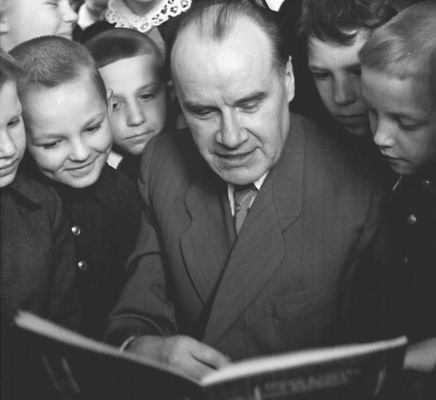 заплатка
Заплатка -
                                  это кусок
                                   материи.                             В основе этого слова лежит древнерусское слово плат, что означает кусок ткани. Образовались слова платок, платье, заплатка.
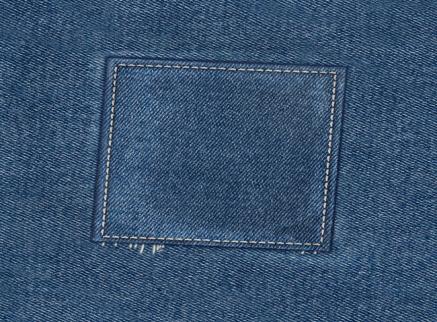 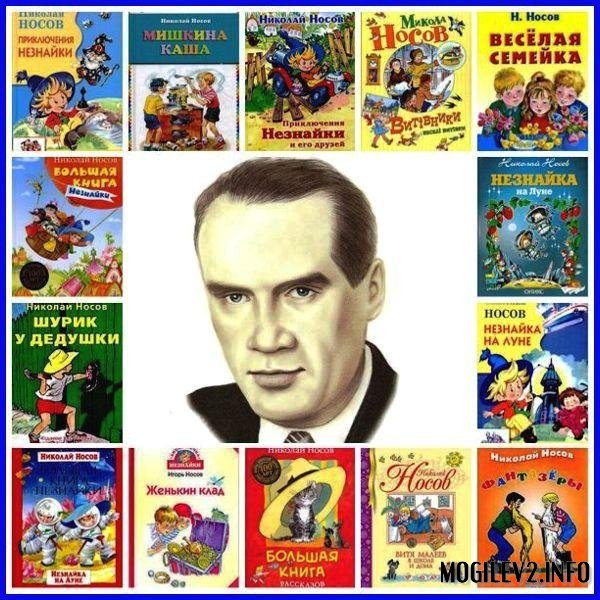 Схематический план
2.Бобка и мама
1. Солдатские штаны
11.
11.
11.
11.
3. Заплатка
4. Молодец
Терпение и труд,
 всё перетрут.
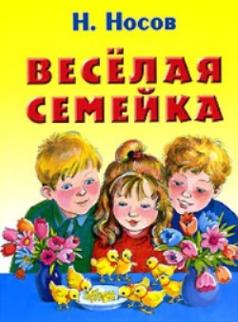 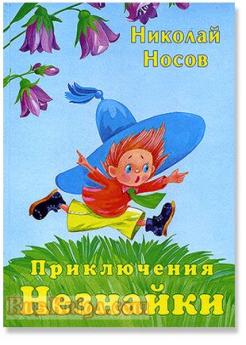 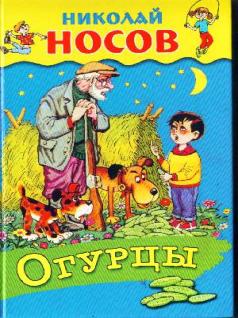 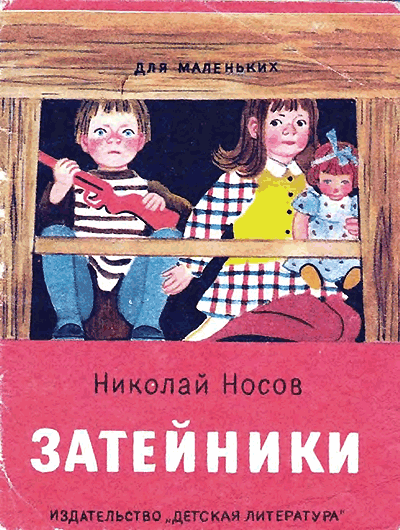 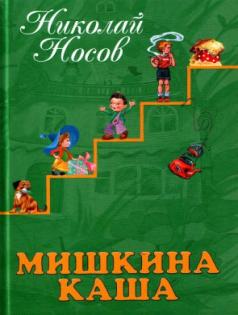 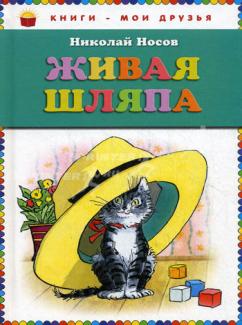 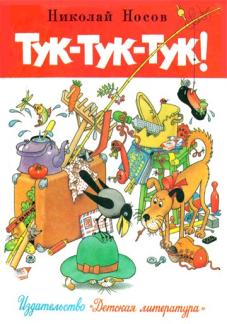 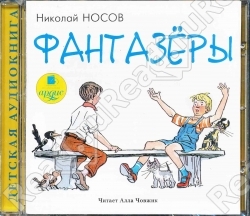 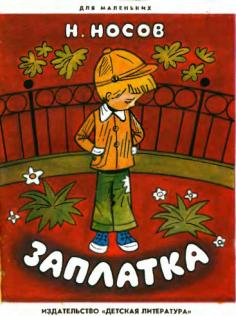 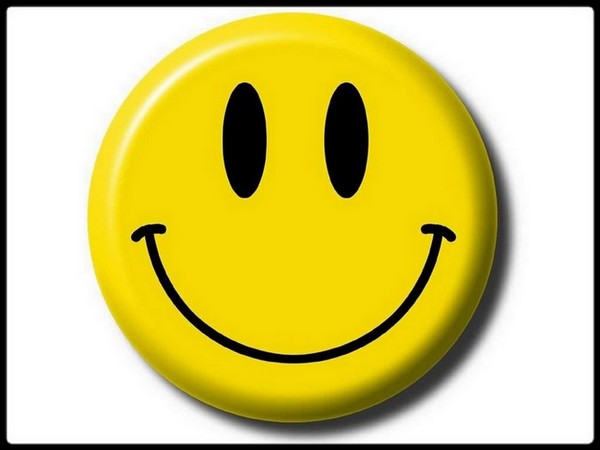 Где труд  там,
           и  радость!
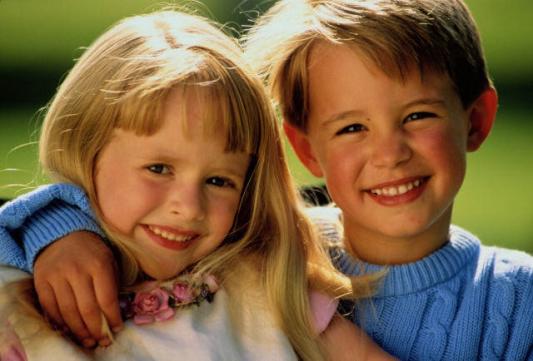 СПАСИБО 
ЗА 
УРОК!